Teplota
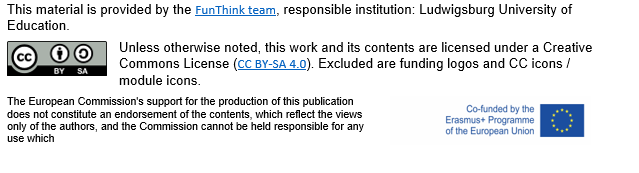 Teplota
Teplota v Štuttgarte
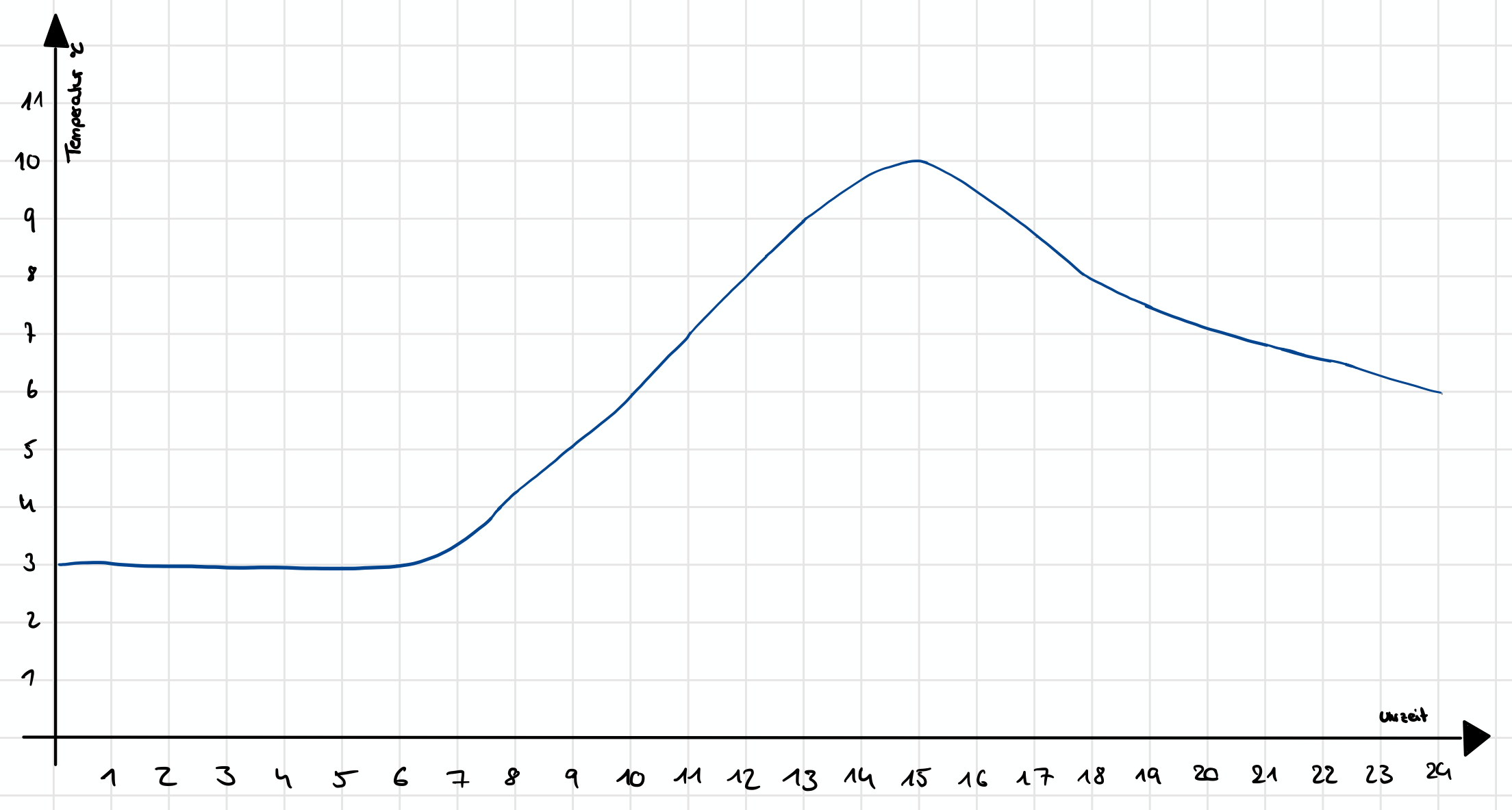 teplota (°C)
čas
Zdroj údajov o teplote: https://www.wetter2.com/europe/germany/baden-wurttemberg/stuttgart?page=past-weather#day=2&month=2 (25.03.2022)
3
31.01.2024
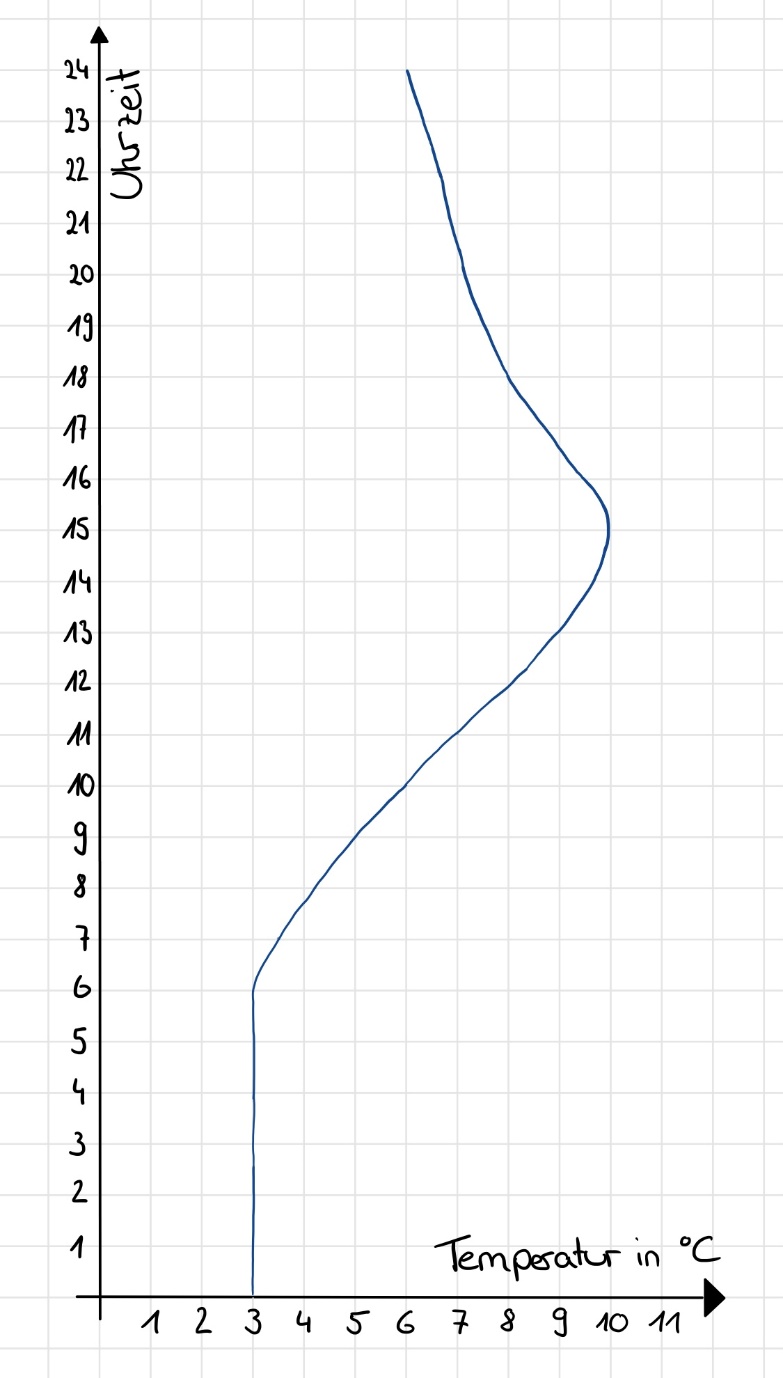 čas
teplota (°C)
4
31.01.2024
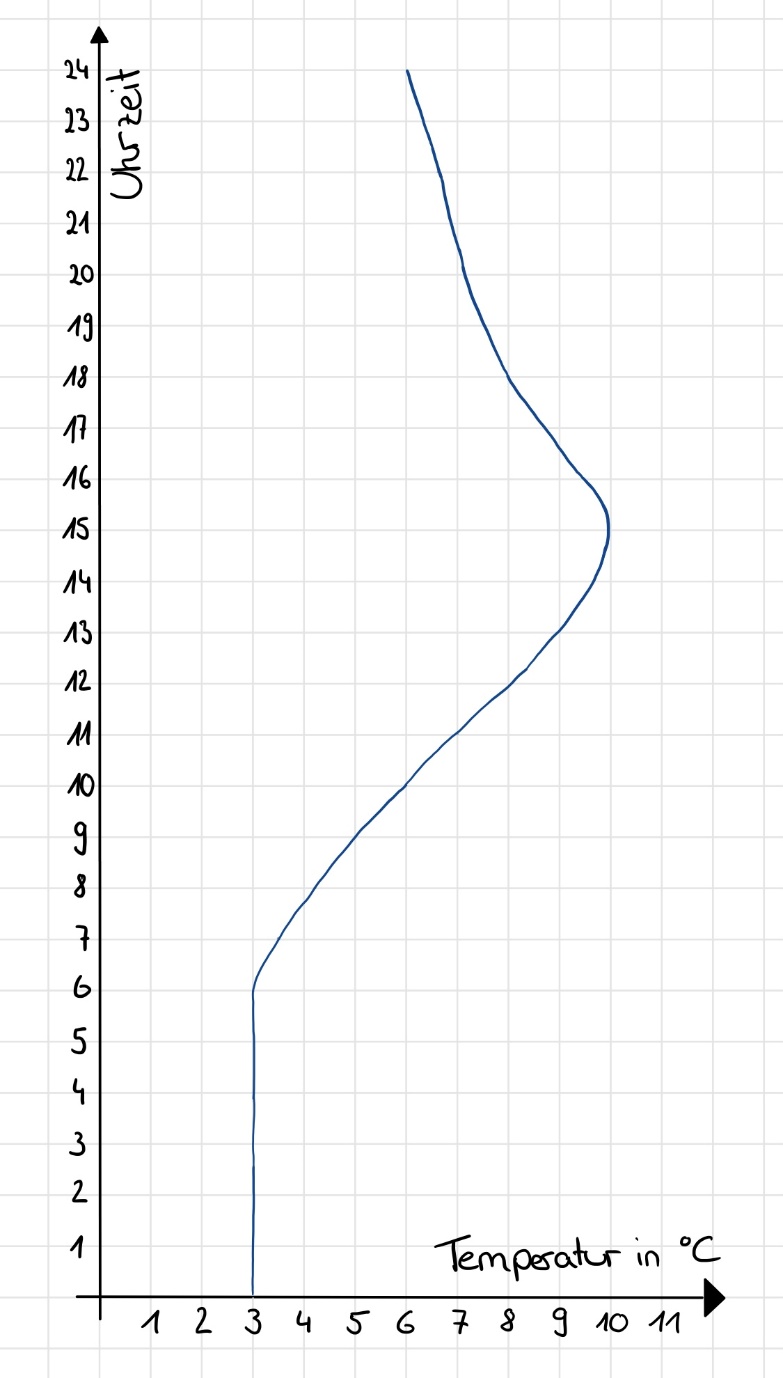 čas
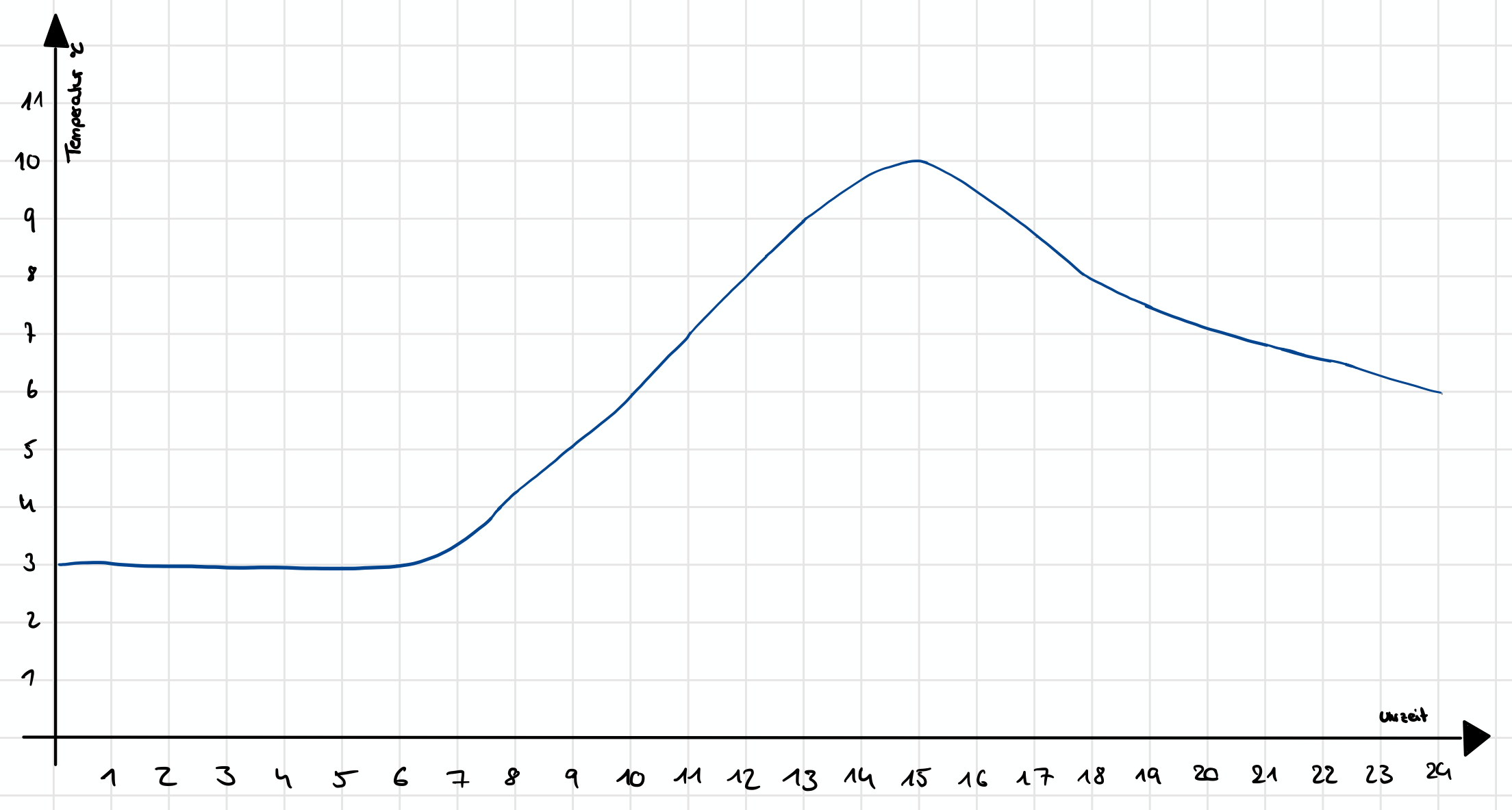 teplota (°C)
čas
teplota (°C)
5
31.01.2024
GeoGebra "Teplota"

Dokončte výskumnú úlohu v programe GeoGebra.
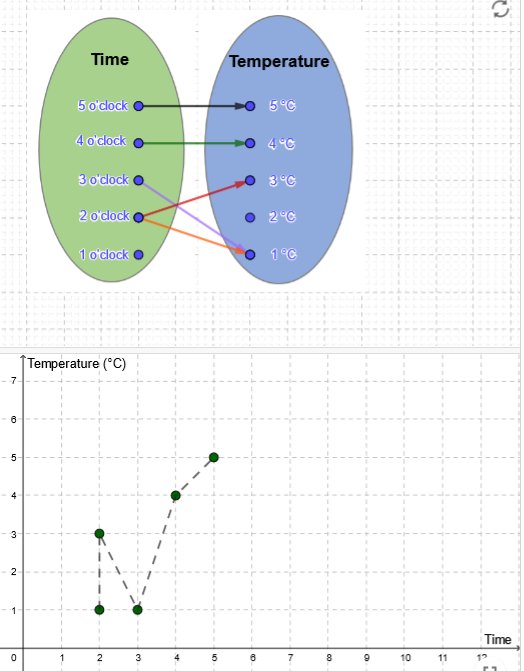 smer šípok
6
31.01.2024
Aktivita:

Naskenujte QR kód. Tým sa dostanete do appletu GeoGebra "Teplota". 

Vyriešte úlohy v danom poradí a zaznamenajte svoje zistenia do pracovného listu.
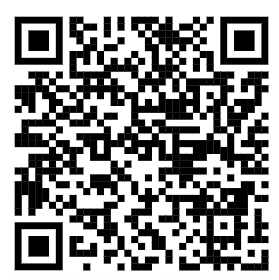 https://www.geogebra.org/m/zc7dfrxh
7
31.01.2024
Funkcia ako ...
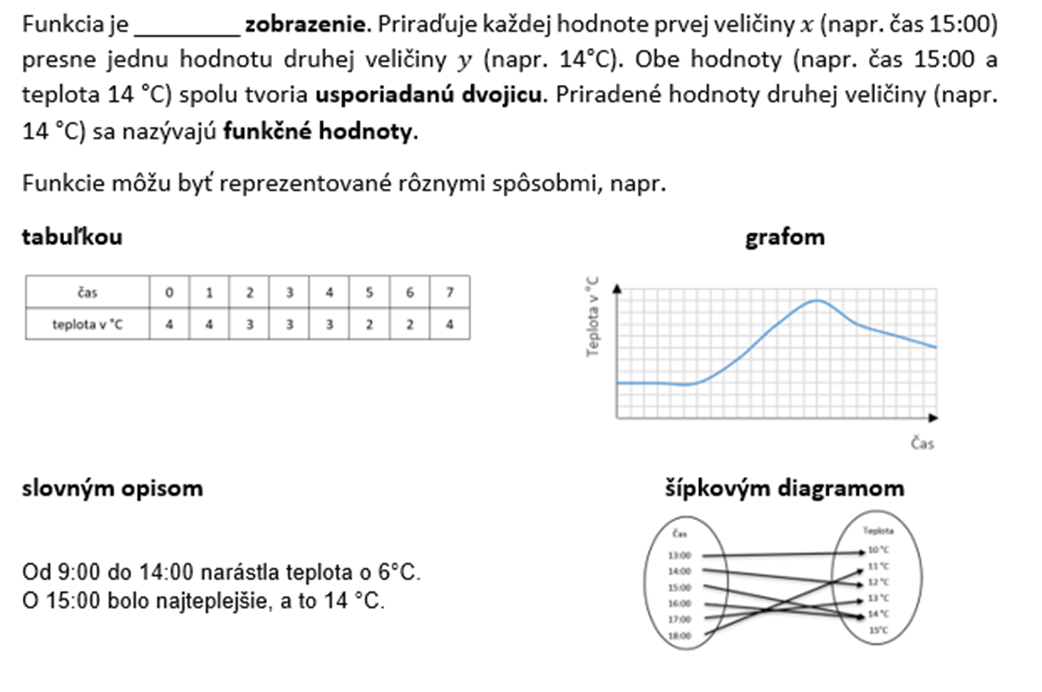 8
31.01.2024
Funkcia ako jednoznačné zobrazenie
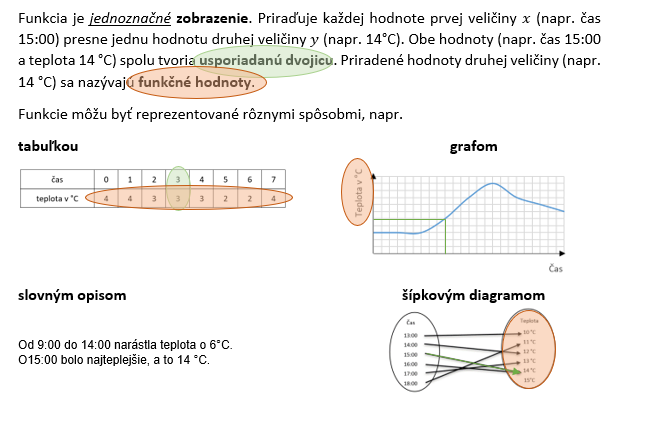 9
31.01.2024
Ktorý graf sa hodí lepšie?
Teplota (°C)
Teplota (°C)
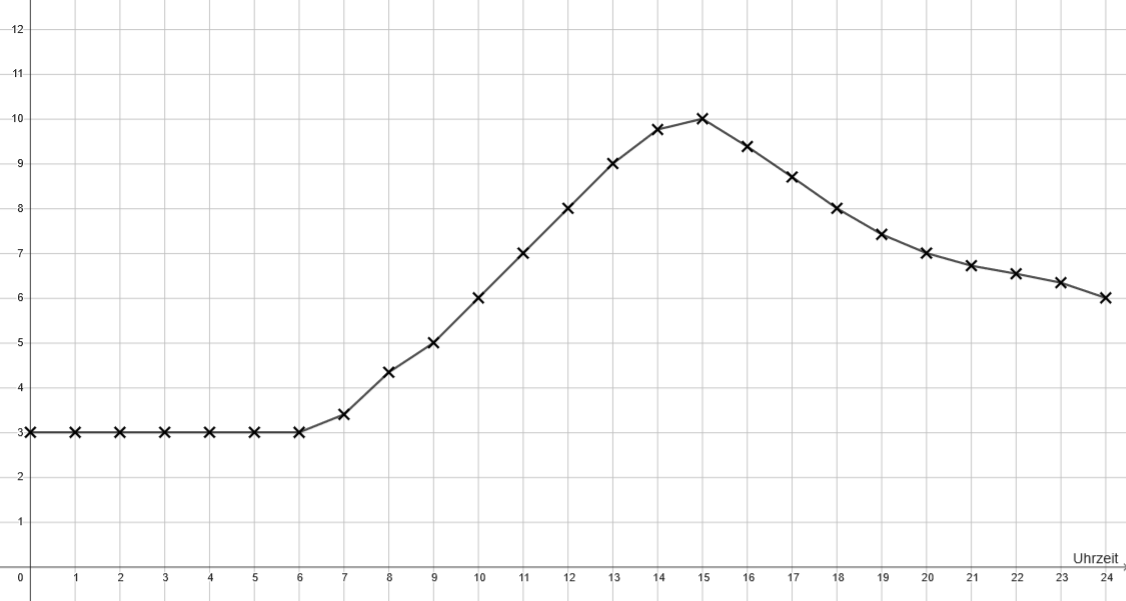 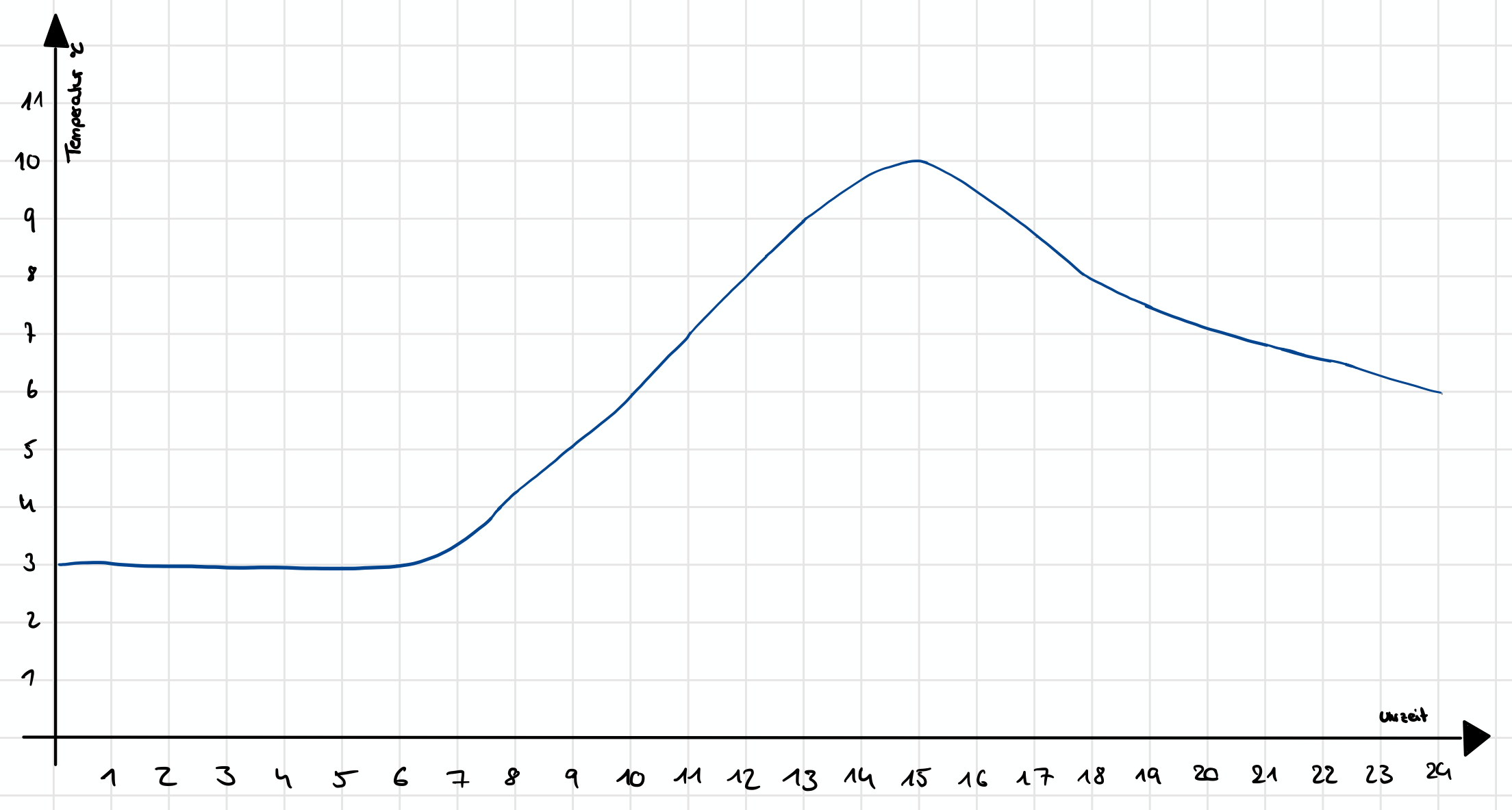 čas
čas
A 					B
10
31.01.2024
[Speaker Notes: Popis grafu

Zjednodušený graf
Diskusia o linearite v grafe B
Záver: Graf A sedí lepšie, teploty sa nemenia lineárne]
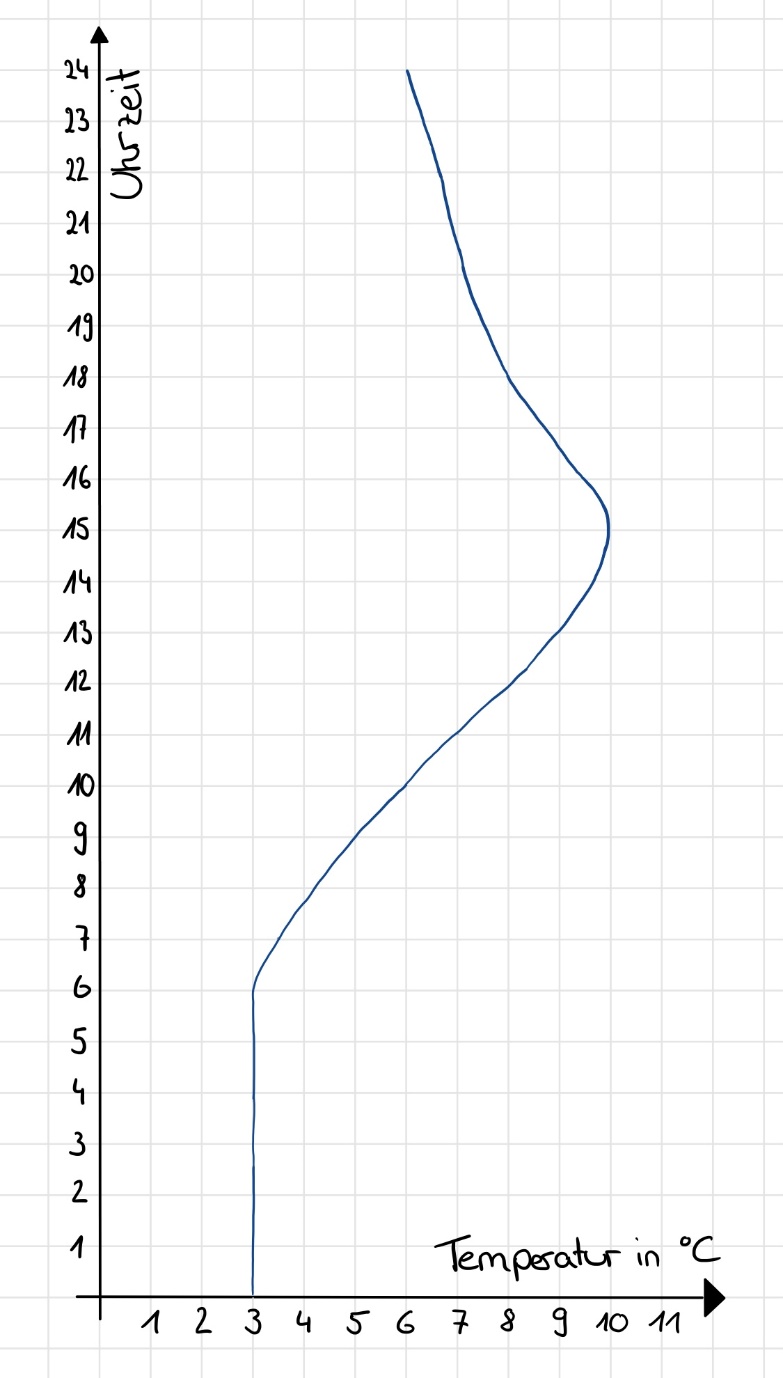 Ktorý graf je funkciou?
čas
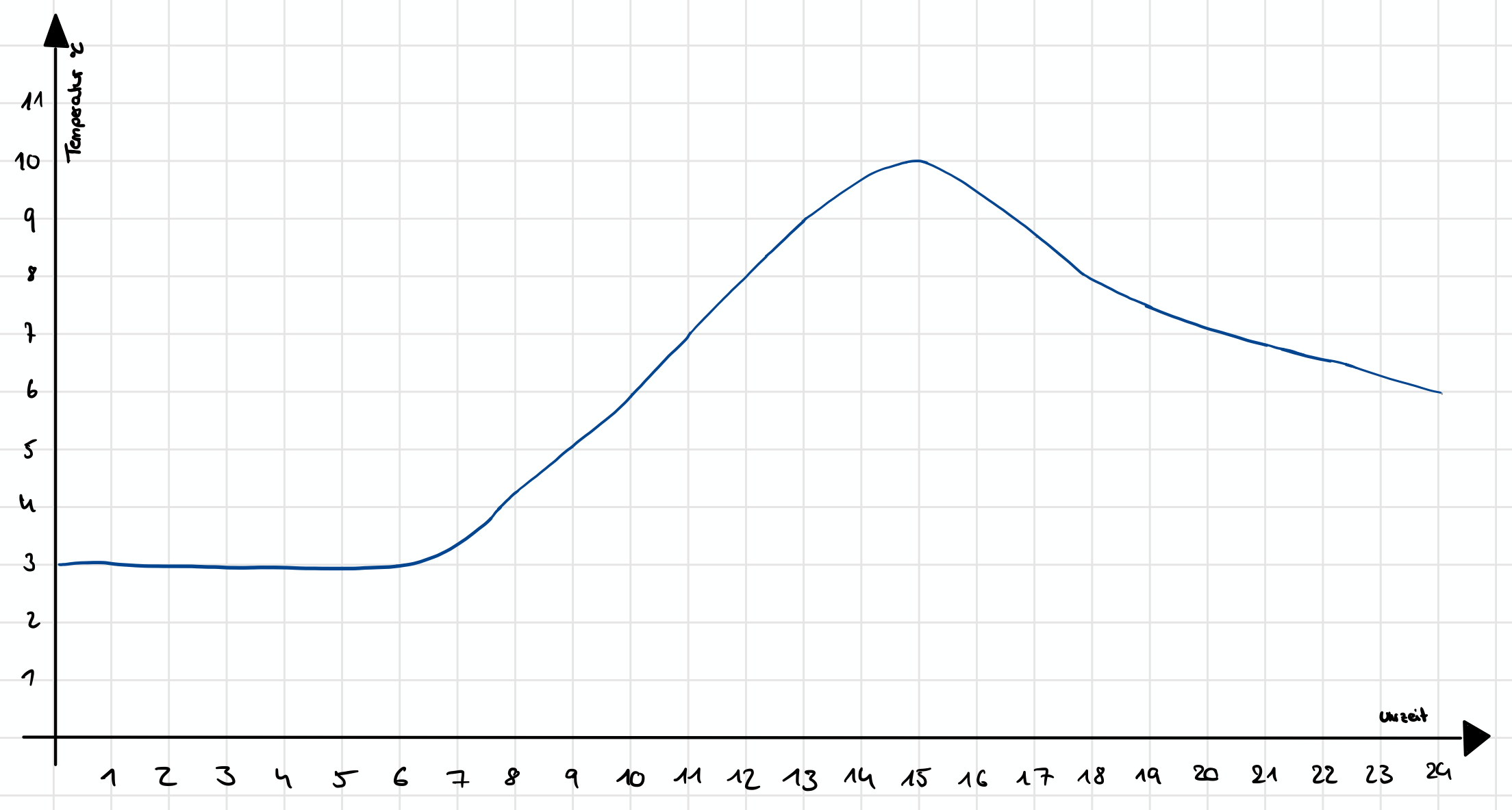 teplota (°C)
čas
teplota (°C)
11
31.01.2024
Je toto priradenie jednoznačné? Vysvetlite.
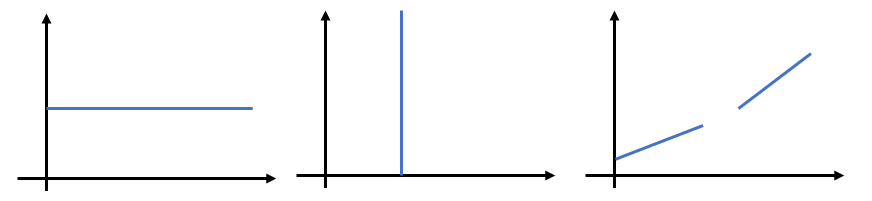 1 			2			 3
12
31.01.2024
Je toto priradenie jednoznačné? Vysvetlite.
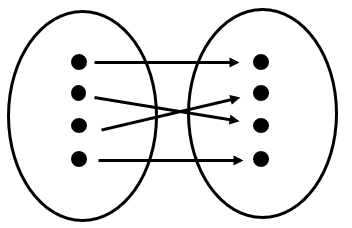 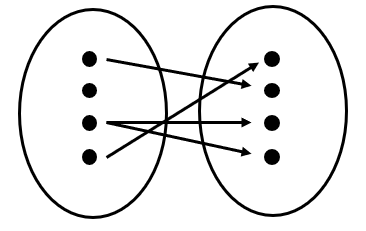 1 				        2
13
31.01.2024
Je toto priradenie jednoznačné? Vysvetlite.
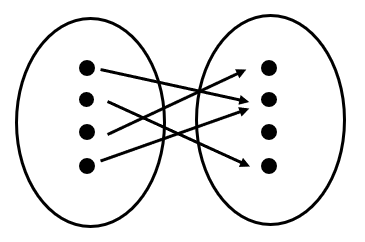 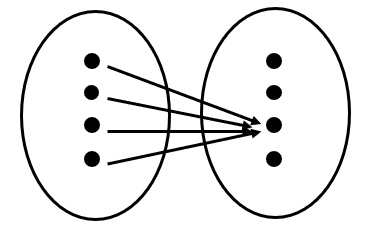 1 				            2
14
31.01.2024
Je toto priradenie jednoznačné? Vysvetlite.
Situácia 1: 	Počet uhoriek a ich cena.
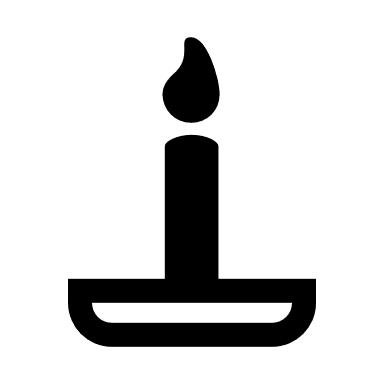 Situácia 3: 	Vzdialenosť do školy a čas potrebný na cestu.
Situácia 2: 	Čas horenia sviečky a výška sviečky.
Situácia 4: 	Anglické slovo a jeho preklad do iného jazyka.
15
31.01.2024